Посмотрите, всё ль в порядке:Книжка, ручки и тетрадки.Прозвенел сейчас звонок.Начинается урок.
Веселая задачка
Коля с мамой в лес ходил, там грибы он находил
А когда домой пришел, все грибы сложил на стол
Тут сестренка его Оля принялась считать их вскоре,
Вы, ребята, вместе с Олей сосчитайте грибы Коли
Три лисички, пять маслят, боровик и шесть опят.
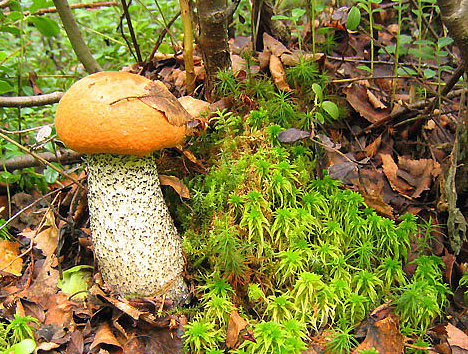 15
Найди неверные равенства
3+5=8                                 8-7=1
5+4=7                                 9-5=4
10+4=14                              4+5-6=3
5+10=17	                        4+6-5=3
5+2=7	                        3+8=12
16+3=20	                        7+5=12
10+8=19	                        8+5=15
13-2=12	                        7+7=14
Найди неверные равенства
3+5=8
5+4=7       
10+4=15
5+10=15	
5+2=7	
16+3=20	
10+8=18	
13-2=12
8-7=1
9-5=4
4+5-6=3
4+6-5=3
3+8=12
7+5=12
8+5=15
7+7=14
Задача на смекалку
Таня спросила Катю «Сколько лет твоей сестре?» «А вот догадайся сама»,-ответила Катя. «Если к наибольшему однозначному числу прибавить наименьшее двузначное, то узнаешь возраст моей сестры». Таня догадалась. А ты?
19
Найдите «лишнюю» фигуру
1)                              2)                               3)




                                  4)
Найдите «лишнюю» фигуру
1)                              2)                               3)




                                  4)
ТЕМА УРОКА:       ОБОБЩЕНИЕ ПО ТЕМЕ    «НАГЛЯДНАЯ ГЕОМЕТРИЯ»
МИКС-ПЭА-ШЭА
Обозначить :красным цветом прямой угол,зеленым – острый уголсиним – тупой угол
Обозначить :красным цветом прямой угол,зеленым – острый уголсиним – тупой угол
Реши задачу
В сборнике 6 сказок про животных и 9 волшебных сказок. Ира прочитала 5 сказок. Сколько сказок ей осталось прочитать?
ЛЕСЕНКА ДОСТИЖЕНИЙ
Мне было интересно
Мне было трудно..
Я понял
Своей работой на уроке я доволен